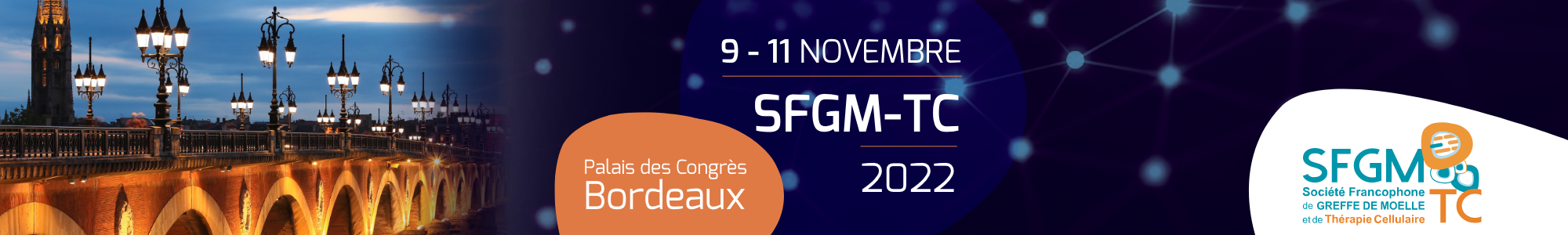 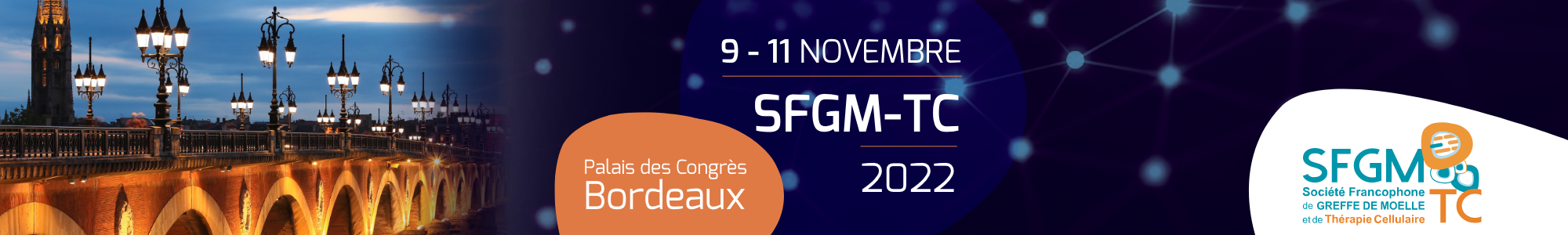 Orateur : Prénom, Nom, Ville
☑ Je n'ai pas de lien d'intérêt potentiel à déclarer
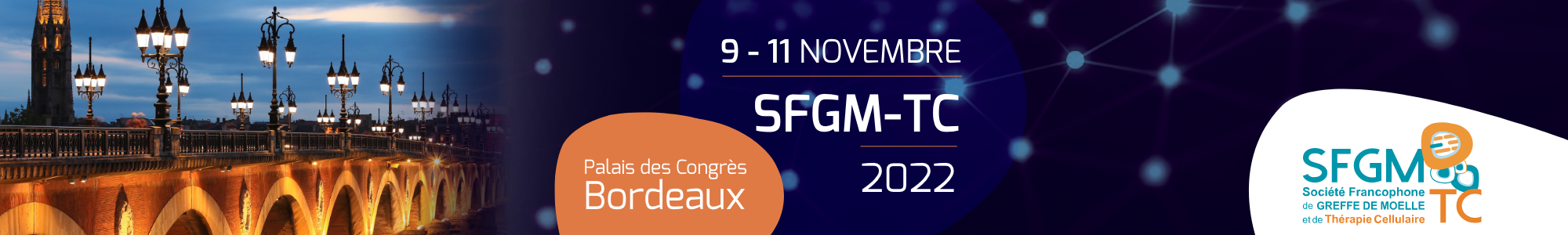 Orateur : Prénom, Nom, Ville
☑ Je déclare les liens d'intérêt potentiels suivants :